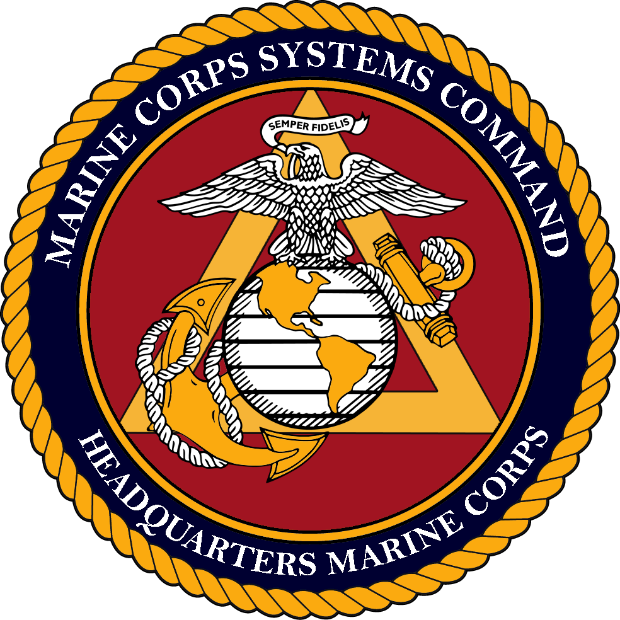 AFCEAIT DAYMay 27, 2020
BGen A.J. PasagianCommanderMarine Corps Systems Command
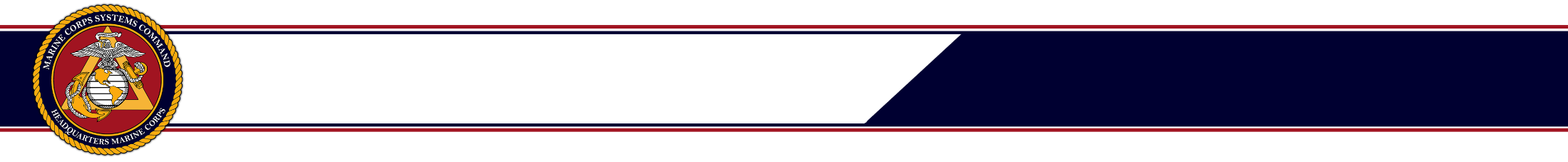 Mission
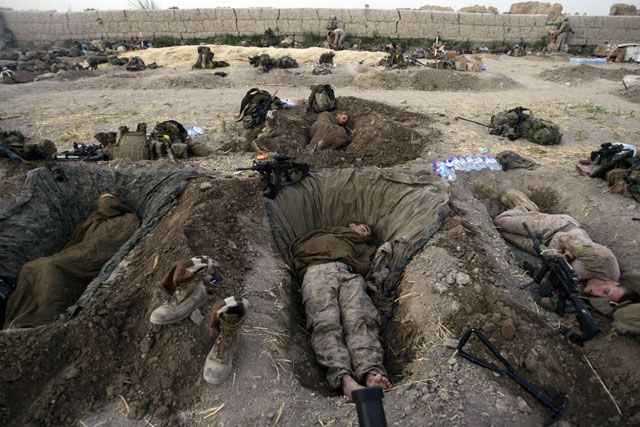 To serve as the Department of the Navy's systems command for Marine Corps ground weapon and information technology system programs in order to equip and sustain Marine forces with full-spectrum, current and future expeditionary and crisis response capabilities.
[Speaker Notes: Marine Corps Systems Command is the acquisition command of the Marine Corps, America’s expeditionary force in readiness.
It is our mission to equip and sustain Marine forces with the most capable and cost-effective ground weapon and information technology systems.]
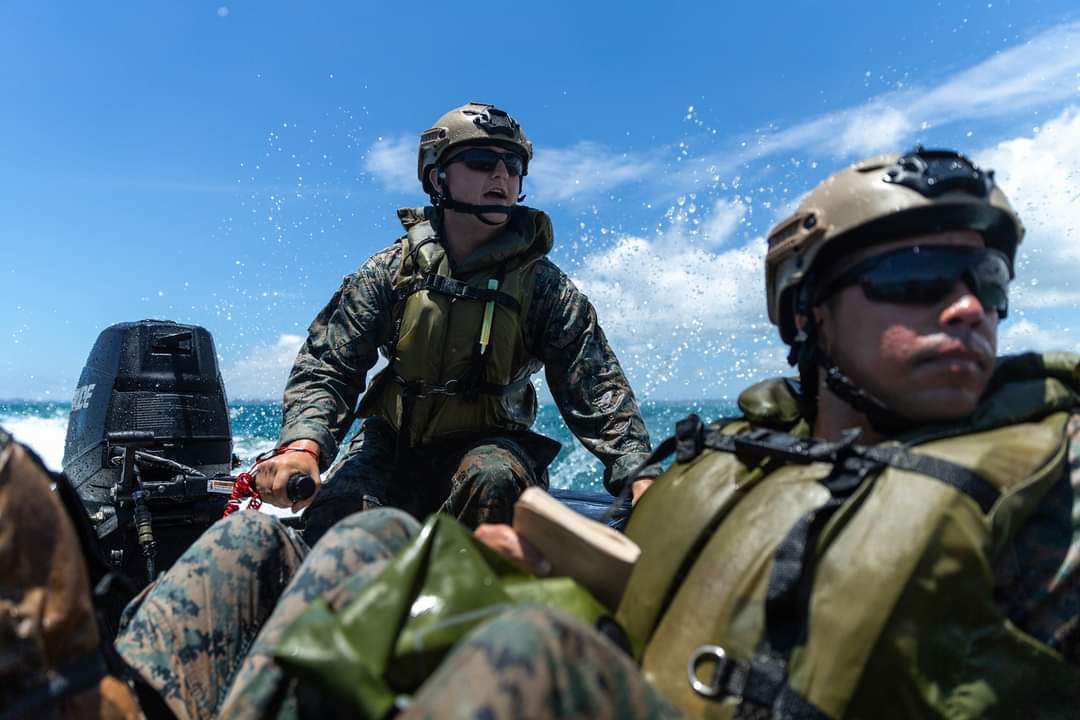 FORCE 
DESIGN 
2030
ACQUISITION LINES OF EFFORT
Air Defense
Composite Tracking Network (CTN), Common Aviation Command & Control System (CAC2S), Marine Air Defense Integrated System (MADIS), Ground/Air Task Oriented Radar (G/ATOR), Air Battle Management (ABM), Medium Range Interceptor Capability (MRIC)

C2 in a Degraded Environment
Combat Data Network (CDN), Network on the Move (NOTM), TWTS, SCI Communications, Tactical Communications Modernization (TCM), MC2SA, Wideband Satellite Communications, SMART-T, Blue Force Tracker (BFT)

Close Combat Lethality
OPF-I, Family of Infantry Weapon Systems, Ballistic Protection Systems (BPS), Combat Optics, Small Unmanned A/C Systems Family of Systems 

Information Warfare
TENCAP, DCGS-GEOINT, DCGS-All Source, DCGS-SIGINT, CIHEP, Signature Management, IBR, TSCS, IDS-MC, Forensics Dominance Systems

Logistics
Log Info Systems (GCSS-MC, ELS2, MLS2), Additive Manufacturing, Family of Ultra Light Tactical Vehicles

Long Range Precision Fires
HIMARS GBASM/GLCM, CLRF, OPF-M, Family of Artillery Munitions (FAM),Long Range Unmanned Surface Vessels (LRUSV), Tactical Hand-off System (THS)

Protected Mobility/Enhanced Mobility
ACV, ARV, JLTV, Electronic Warfare Ground Family of Systems (MEGFoS), MODi Vehicle Power Adapters (MVPA)
Naval/MAGTF alignment
Counsel
MARCORSYSCOM
Commander

Executive Director
International Programs
Sergeant Major
Small Business
AC/S  G-1
Admin
Command Safety
AC/S G-2
Security
Intelligence Liaison Officer
AC/S G-4
Facilities, Supply 
& Services
Test & Evaluation
AC/S G-6
OCIO
CoS
Chief of Staff
DEPUTY TO THE COMMANDER
Resource 
Management
DEPUTY TO THE COMMANDER
Systems Engineering & 
Acquisition Logistics
OPAC/LA
Office of Public 
Affairs & Comm/
Legislative Affairs
Staff Sec
DIRECTOR
Contracts
DIRECTOR
G-3/Operations & 
Programs
DIRECTOR
Financial
 Management
DIRECTOR
Systems 
Engineering
IG
Inspector 
General
DIRECTOR
Human 
Capital Management
DIRECTOR
Acquisition Logistics & 
Product Support
CO MCTSSA
Marine Corps 
Tactical Systems 
Support Activity
PfM GCES
Portfolio Manager
Ground Combat 
Element Systems
PfM LCES
Portfolio Manager
Logistics  Combat 
Element Systems
PM LAV
PfM CES
Portfolio Manager
Command Element 
Systems
PM TRASYS
Program Manager
Training Systems
PfM SES
Portfolio Manager
Supporting 
Establishment Systems
Becomes a DR-PM
Moves to PEO LS
PM ENG SYS
Engineer Systems
PM NI
PM IW
Infantry Weapons
AVTB
Amphibious Vehicle 
Test Branch
PM INTEL
Intelligence Systems
Moves to PEO DIGITAL
PM MC Cyber Ops
Marine Corps 
Cyber Operations
PM ICE
Infantry Combat 
Equipment
PM SUP/MAINT SYS
Supply & Maintenance
 Systems
PM CS3
PM C2 SYSTEMS
Command & Control 
Systems
PM WGC
Program Manager
Wargaming 
Capability
Moves to PEO DIGITAL
PM  LRF
Long Range Fires
PM AMMO
Ammunition
PM APPS
PM COMMS
Communications 
Systems
Moves to PEO MLB
PM MHTV
Ammunition
Moves from  PEO LS
PM LTV
Light Tactical Vehicles
PM  FSS
Fire Support Systems
TAS moves from PEO LS
Move - PfM CES
OCT 2020
[Speaker Notes: Our PMs are our focus of main effort
We are mission aligned—aligned with the Navy and MAGTF—not acquisition aligned
Focusing non-recurring engineering to our PEO LS
Focusing sustainment of stable product lines at SYSCOM
Leveraging DoN IT with our new structure under Navy PEOs
All of this allows us to reallocate finite resources to where it matters most for Force Design 2030:
New PM, Long-range Fires
Wargaming Center
PM Marine Corps Cyber Ops]
Current Organizational Chart
Counsel
MARCORSYSCOM
Commander


Executive Director
International Programs
Sergeant Major
Small Business
AC/S  G-1
Admin
Command Safety
AC/S G-2
Security
Intelligence Liaison Officer
AC/S G-4
Facilities, Supply 
& Services
Test & Evaluation
AC/S G-6
OCIO
CoS
Chief of Staff
DEPUTY TO THE COMMANDER
Resource Management
DEPUTY TO THE COMMANDER
Systems Engineering & 
Acquisition Logistics
OPAC/LA
Office of Public 
Affairs & Comm/
Legislative Affairs
Staff Sec
DIRECTOR
Contracts
DIRECTOR
G-3/Operations & Programs
DIRECTORTask Force Aquila Cyber Technology Officer
DIRECTOR
Financial Management
IG
Inspector 
General
DIRECTOR
Systems Engineering
DIRECTOR
Human Capital Management
DIRECTOR
Acquisition Logistics & 
Product Support
PfM GCES
Portfolio Manager
Ground Combat 
Element Systems
CO MCTSSA
Marine Corps 
Tactical Systems 
Support Activity
PM TRASYS
Program Manager
Training Systems
PfM LCES
Portfolio Manager
Logistics  Combat 
Element Systems
PM MC Cyber Ops
Marine Corps 
Cyber Operations
PfM CES
Portfolio Manager
Command Element 
Systems
PM ENG SYS
Engineer Systems
PM COMMS
Communications 
Systems
PM IW
Infantry Weapons
AVTB
Amphibious Vehicle 
Test Branch
PM MHTV
Medium Heavy Tactical Vehicles
PM ICE
Infantry Combat 
Equipment
PM SUP/MAINT SYS
Supply & Maintenance
 Systems
PM INTEL
Intelligence Systems
PM LTV
Light Tactical Vehicles
PM C2 SYSTEMS
Command & Control 
Systems
PM  LRF
Long Range Fires
PM AMMO
Ammunition
PM  FSS
Fire Support Systems
PM WGC
Program Manager
Wargaming  Capability
FEB 2021
Marine Corps Ground/IT Acquisition Command and Control
CMC/ASN (RD&A)
MARCORSYSCOM
PEO Manpower, Logistics and Business Solutions
PEO Land Systems
PEO Digital
PM LI2S-MC
Program Manager Logistics Integrated Information Systems
PfM MCSESPortfolio Manager Marine Corps Supporting Establishment Systems
PM AAA
Program Manager
Advanced Amphibious Assault
PfM LCES
Portfolio Manager
Logistics  Combat Element Systems
DEPUTY TO THE COMMANDER
Resource 
Management
DIR FM | DIR HCM
PM N&IProgram Manager Network
& Infrastructure
PM APPS
Program Manager Applications
PM AC2SN
Program Manager 
Aviation Command & Control 
And Sensor Netting
PfM CES
Portfolio Manager
Command Element Systems
DEPUTY TO THE COMMANDER
Systems Engineering & 
Acquisition Logistics
DIR SE | DIR ALPS
PM CS3Program Manager Customer
Support & Strategic Sourcing
PfM GCES
Portfolio ManagerGround Combat Element Systems
PM GATOR
Program Manager
Ground/Air Task Oriented  Radar
DIRECTOR
Operations & Programs
ASA (AL&T)
JPEO Chem/Bio Defense
PM TRASYS
Program Manager
Training Systems
DIRECTOR
Contracts
PM GBAD
Program Manager 
Ground Based Air Defense
JPM P
Protection
PM  MCCO
Marine Corps 
Cyber Operations
PM LAV
Program Manager
Light Armored Vehicle
CO MCTSSA
Marine Corps Tactical 
Systems Support Activity
AVTB
Command
Statutory/Regulatory
FEB 2021
10/20/2017
Realignment Benefits
USMC Modernization for Global Competition / Value is the Future Operating Environment 
Naval Integration
Benefits of Naval Alignment	
Preserving USMC/Service Authorities
Maintaining the Competitive Advantage
Upcoming Speakers
Colonel Bailey, Portfolio Manager Command Element Systems
Gaurang R. Dävé, Director, Task Force Aquila 
Kyle Beagle, Director of the Office of Small Business Programs
Johany Deal, Director of Contacts
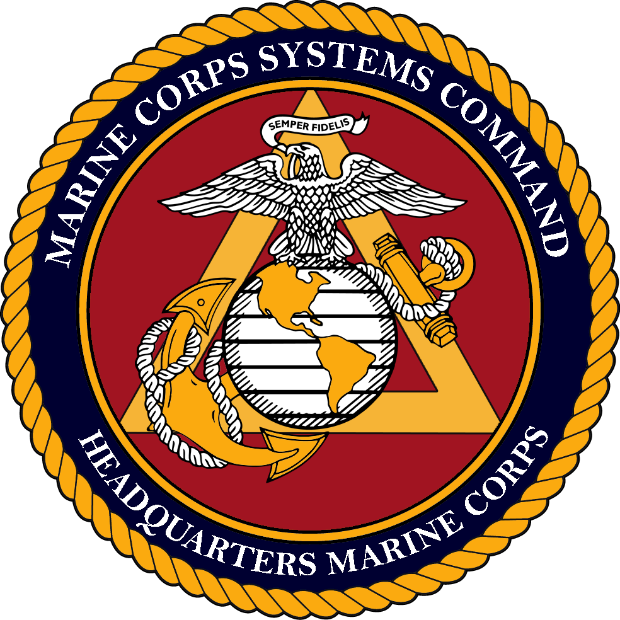 MARINE CORPS SYSTEMS COMMAND
Equipping our MARINES
QUESTIONS?
CONTACT US

Marine Corps Systems Command  MCSCPAO@usmc.mil  703.432.3958

MCSC Office of Small Business Programs
MCSCOSBP@usmc.mil  703.432.3946 & 703.432.3944
17